Check your answers from Friday! 

Page 10
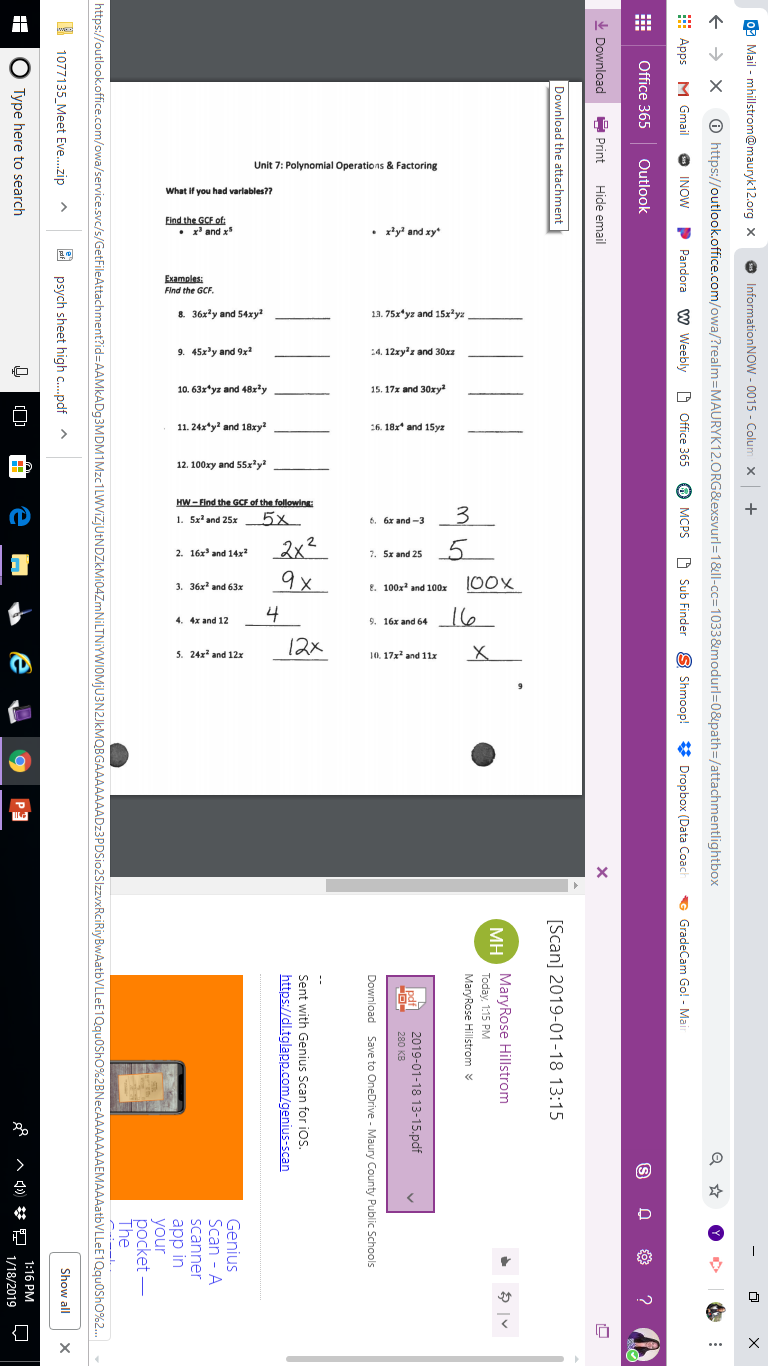 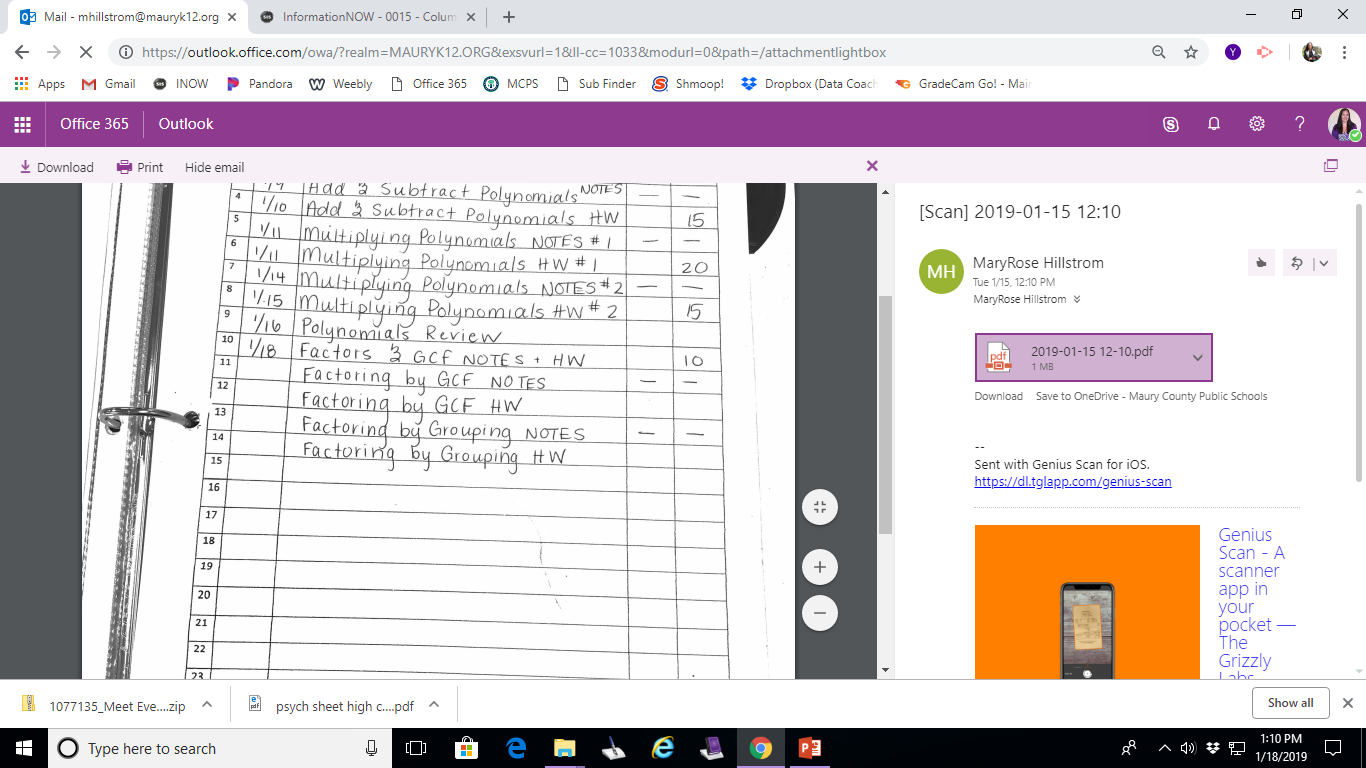 1/22
FACTORING BY GCF
Review
5x
Find the GCF of:   5x2 and 25x 


Find the GCF of: 16x3 and 14x2 


Find the GCF of: 36x2 and 63x
2x2
9x
Factoring is the opposite (inverse) of multiplying or distributing polynomials.
When you factor, you MUST 
be able to take something that is the same out of EVERY term.
A polynomial is factored when it is expressed as the product of monomials and polynomials.
Your answer will look like:
monomial( binomial)
or
monomial( trinomial)
Steps to factor a BINOMIAL or REGULAR TRINOMIAL:

1. Find the GCF of all of the terms in 	the Binomial or Trinomial.
2. Divide the GCF out of each term. 
       

GCF( remaining factors )
ANSWER
You can always check your answer  by doing the distributive property. 

If you distribute and get the expression given in the problem you factored correctly!!
Factor each binomial
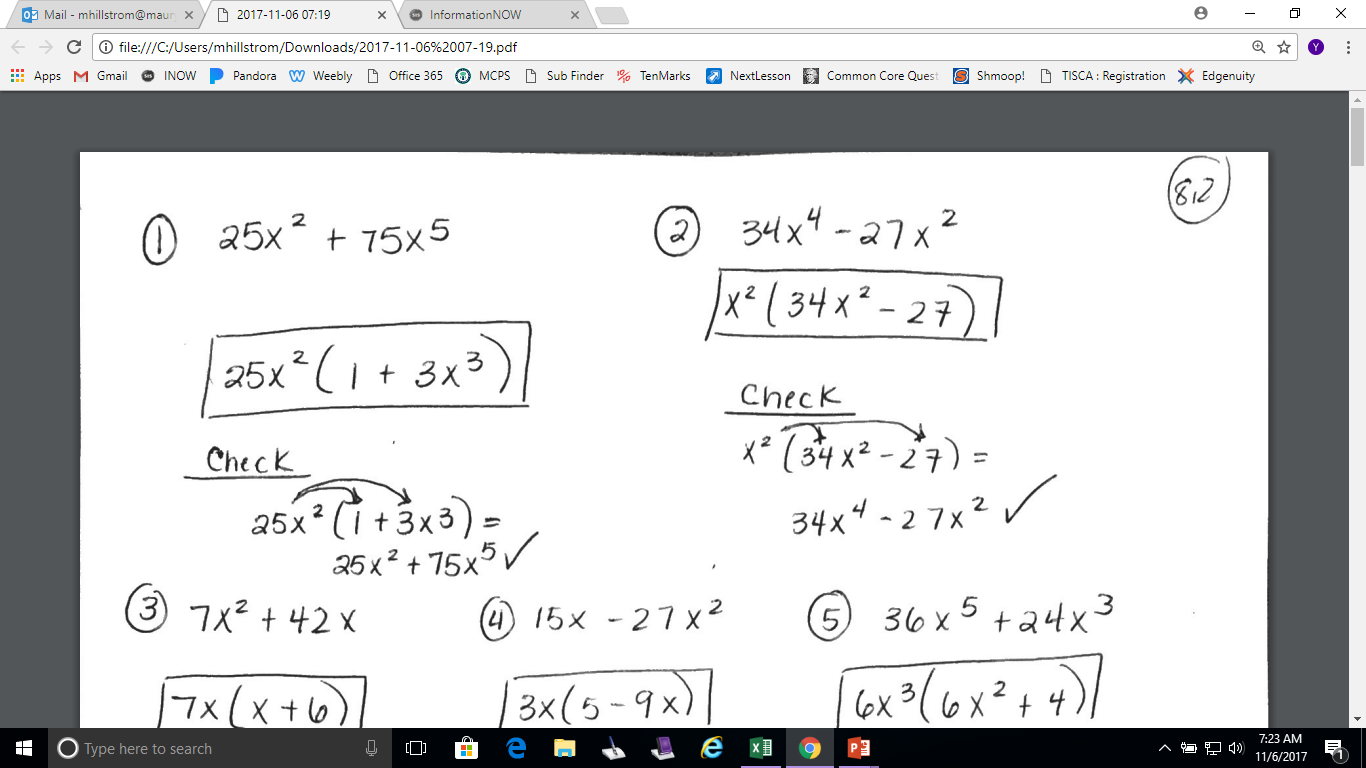 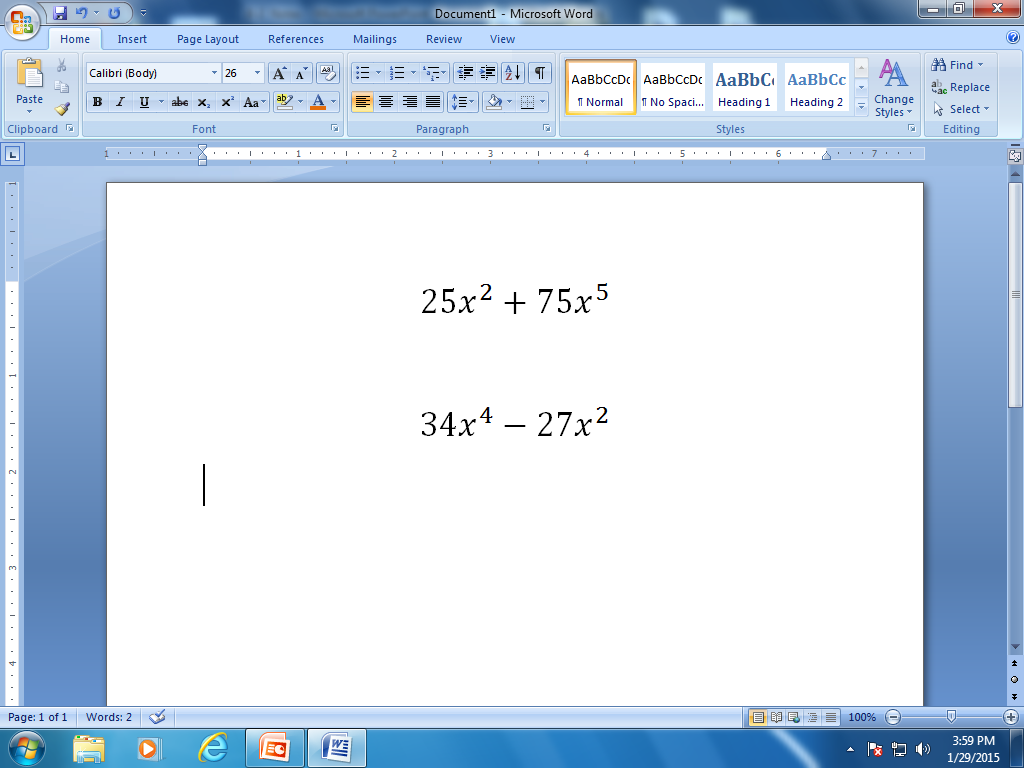 1.
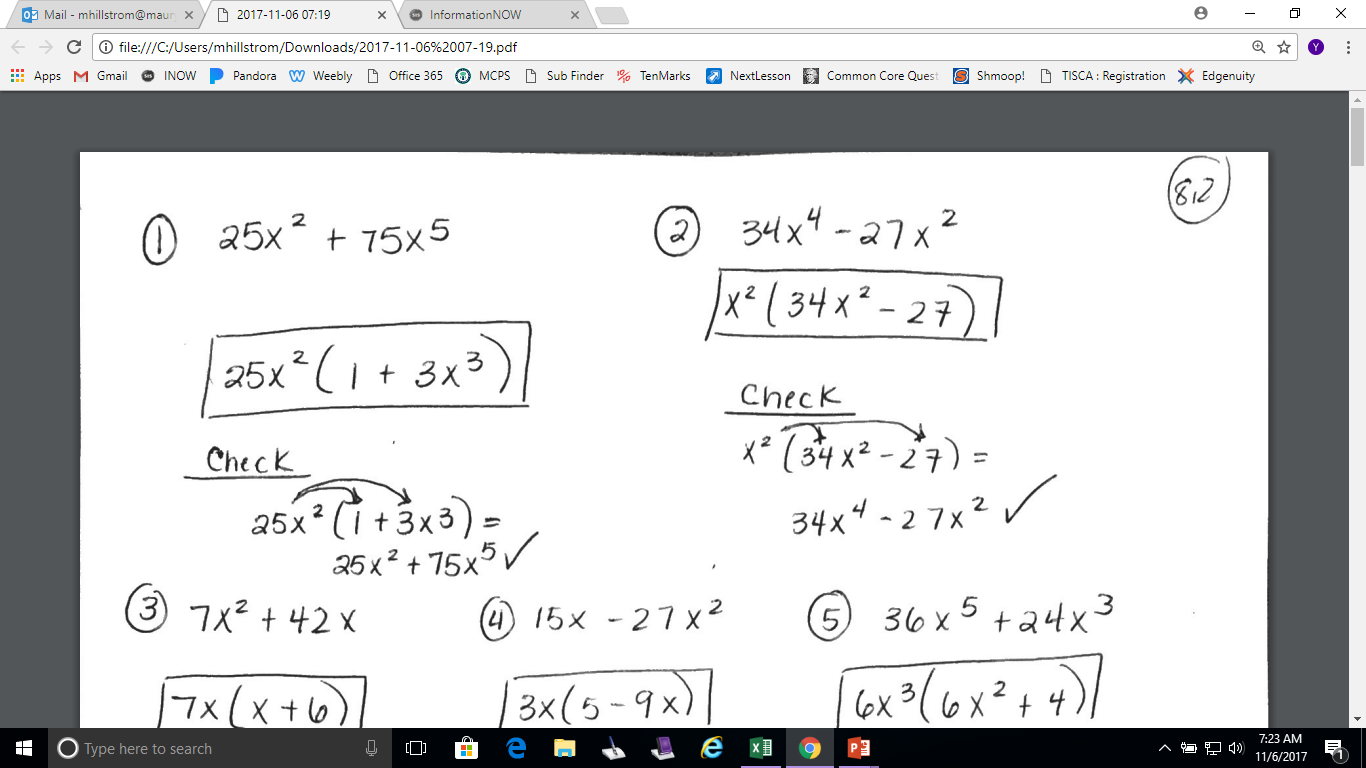 2.
Factor each binomial.
3.   7x2 + 42x			4. 15x – 27x2



5. 36x5 + 24x3 		6.   6g + 14gh2
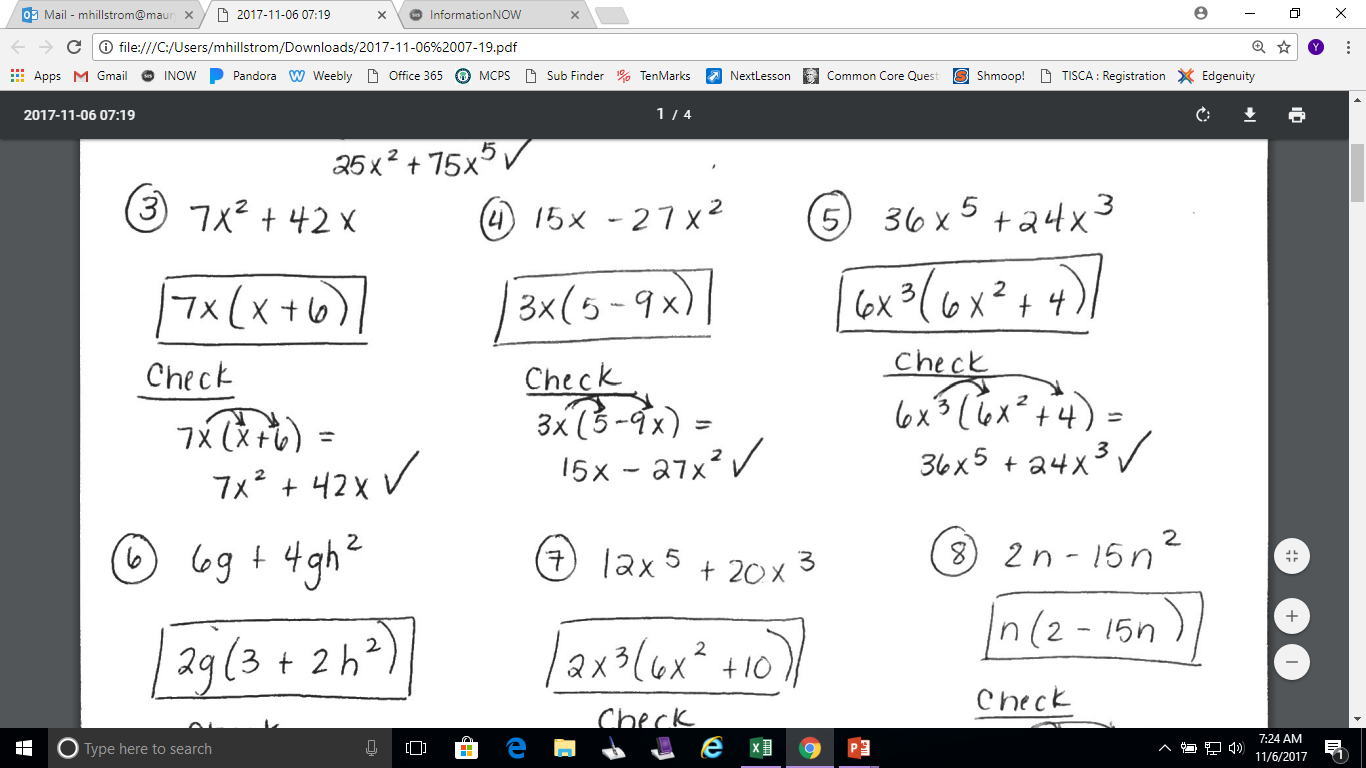 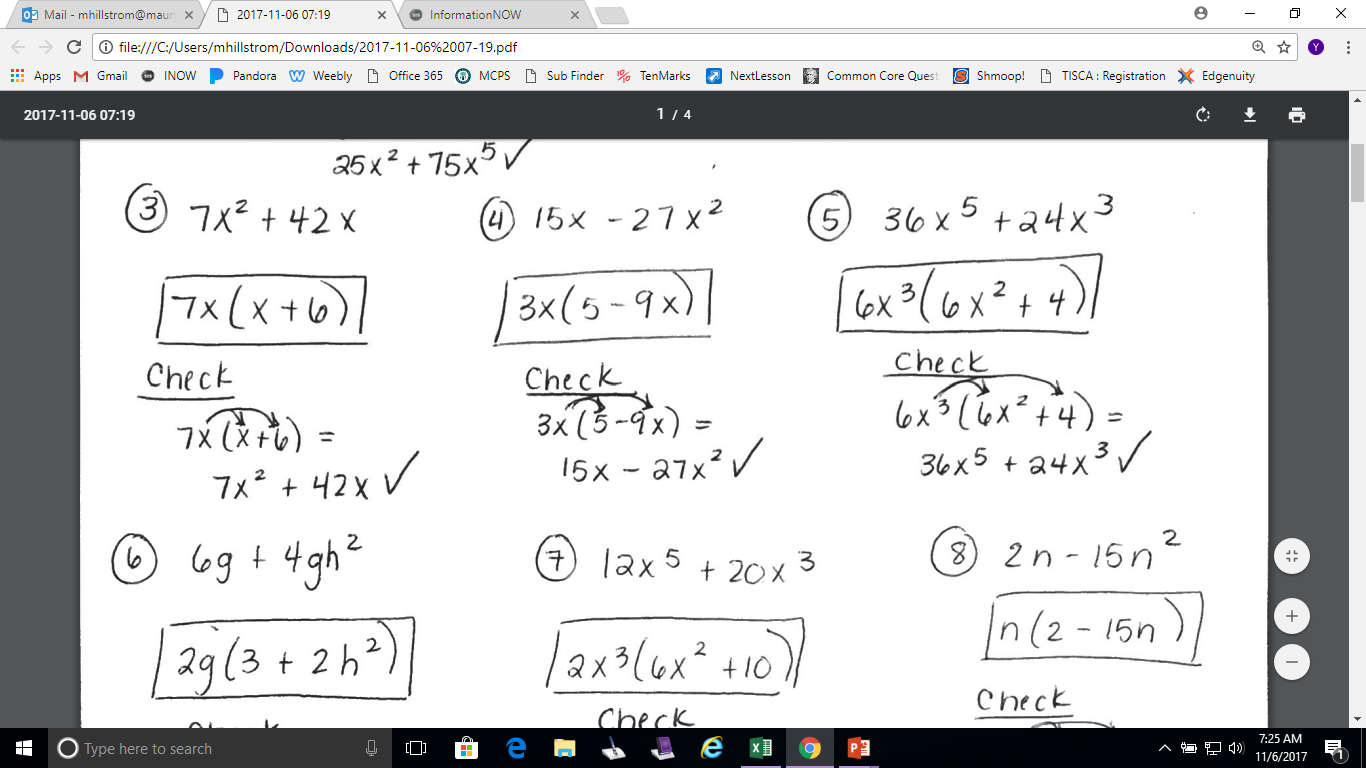 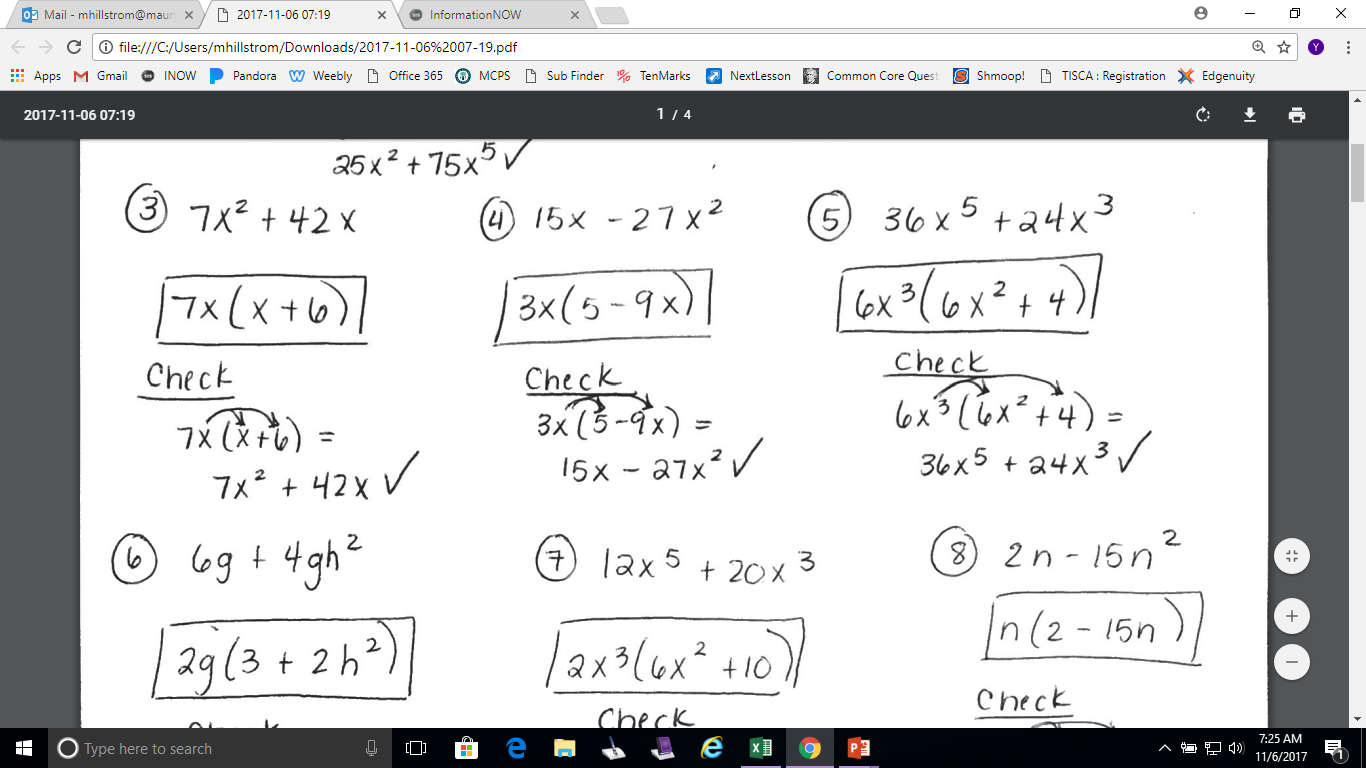 Factor each binomial.
7.   12x5 + 20x3			8. 2n – 15n2




9. 20x + 44x2 		10.   7yz + 14yz2
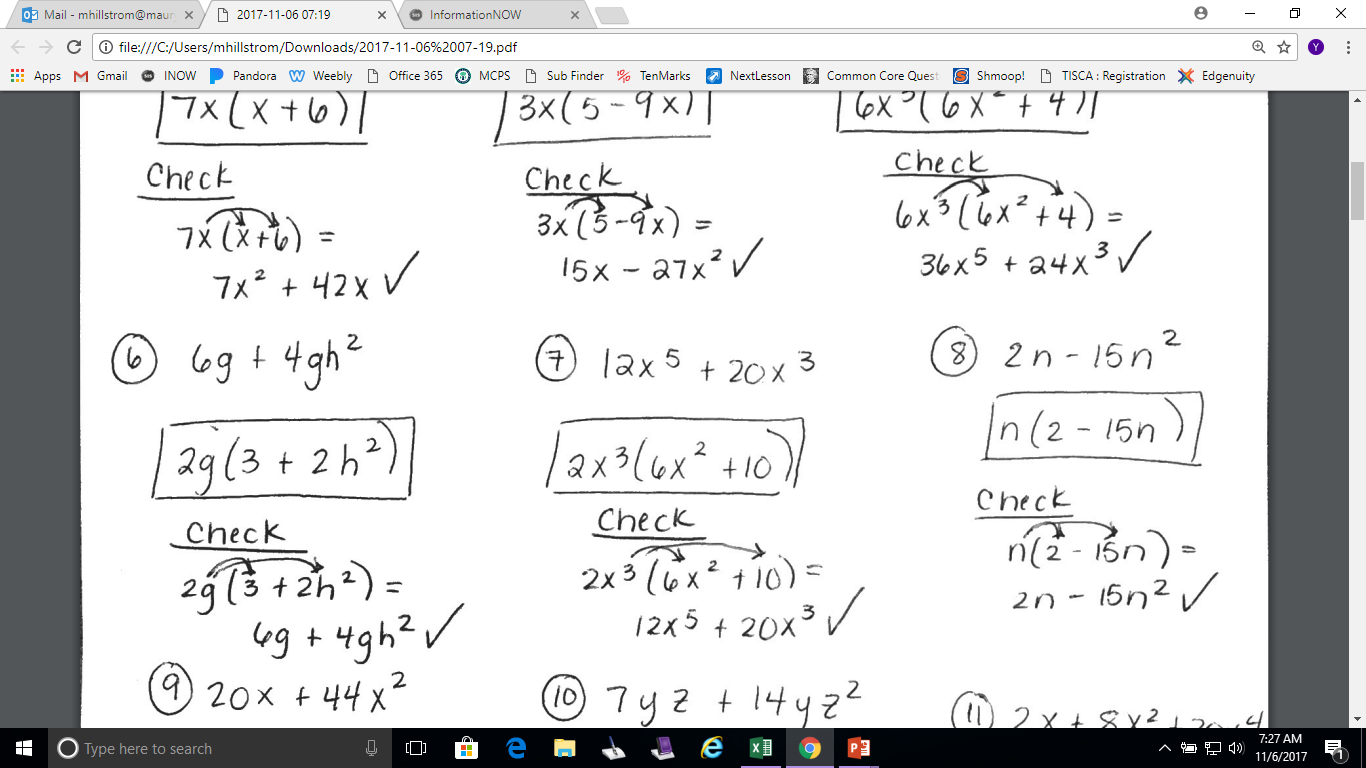 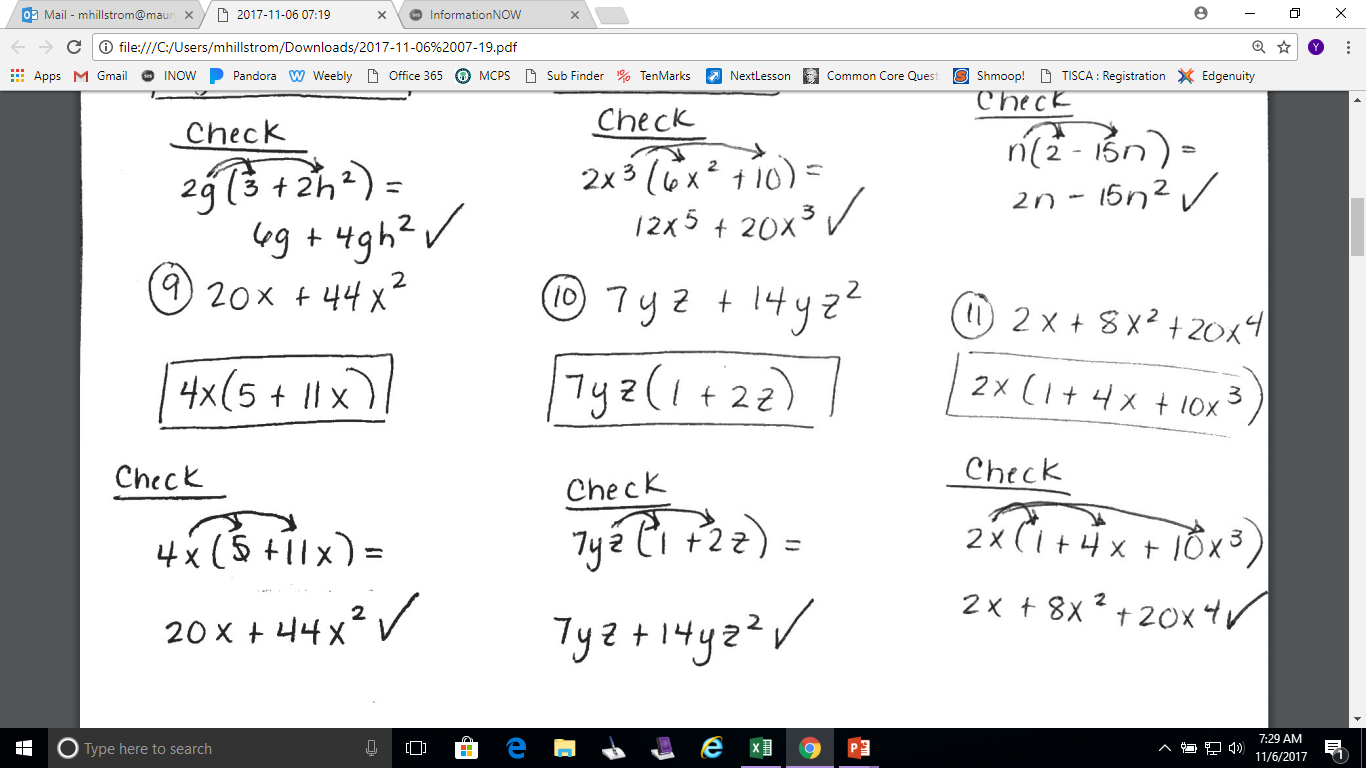 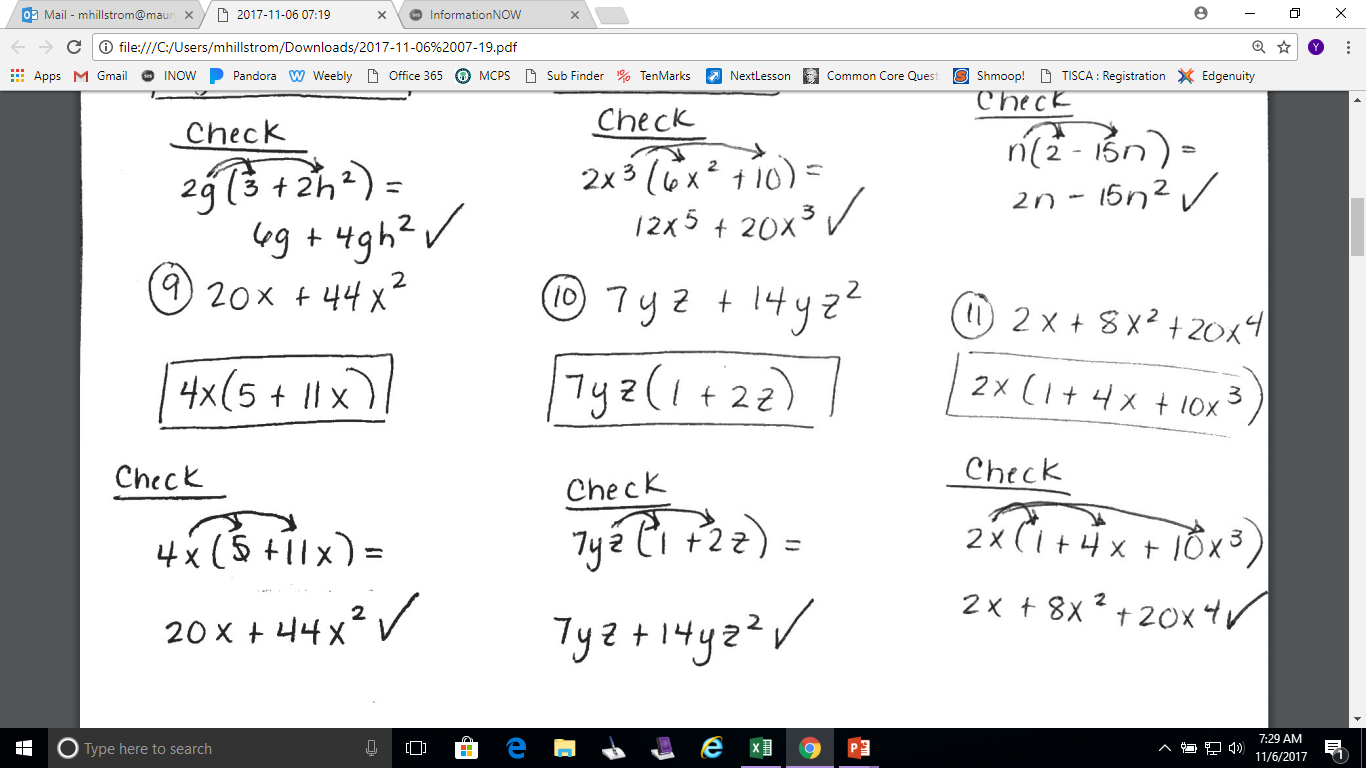 Factor each Trinomial.

11.   2x + 8x2 + 20x4





12.   15x – 5x3 + 30x5
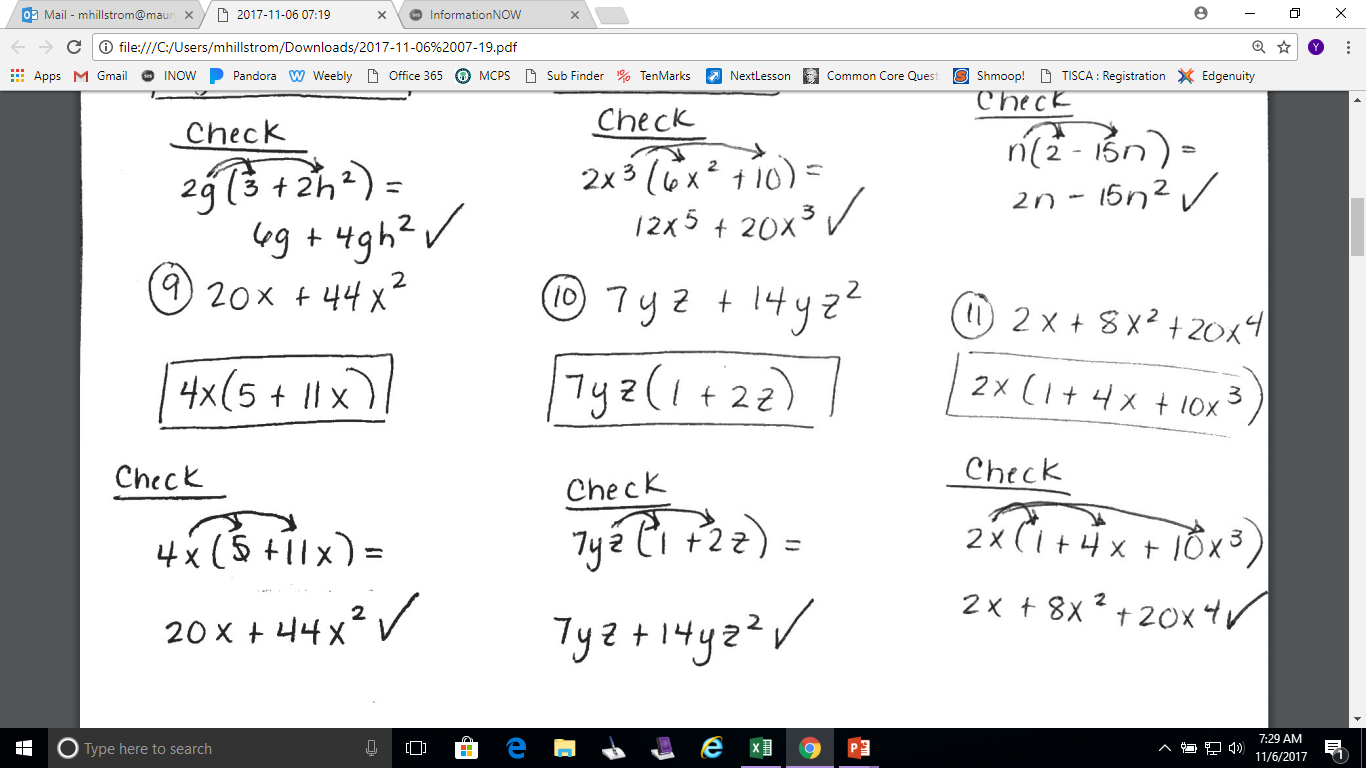 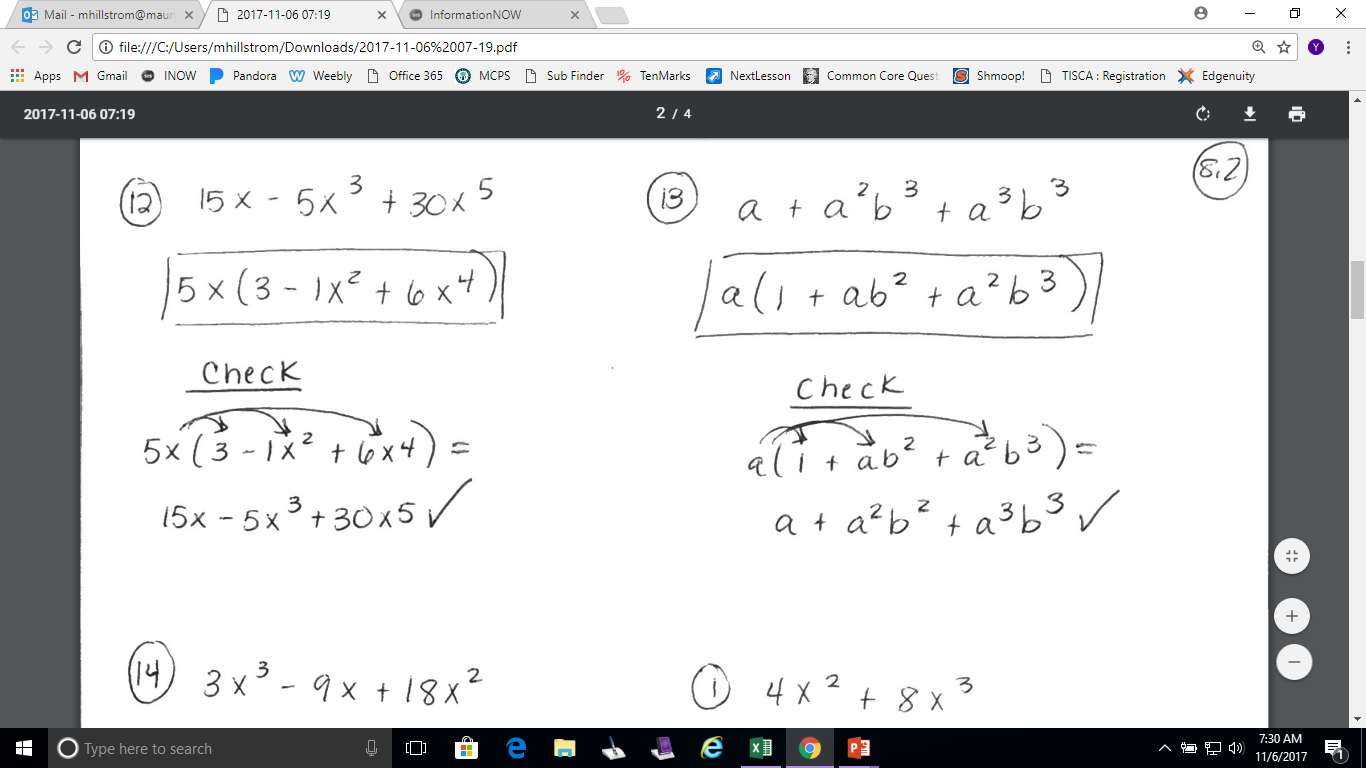 Factor each Trinomial.

13.   a + a2b3 + a3b3    





14.   3x3 – 9x + 18x2
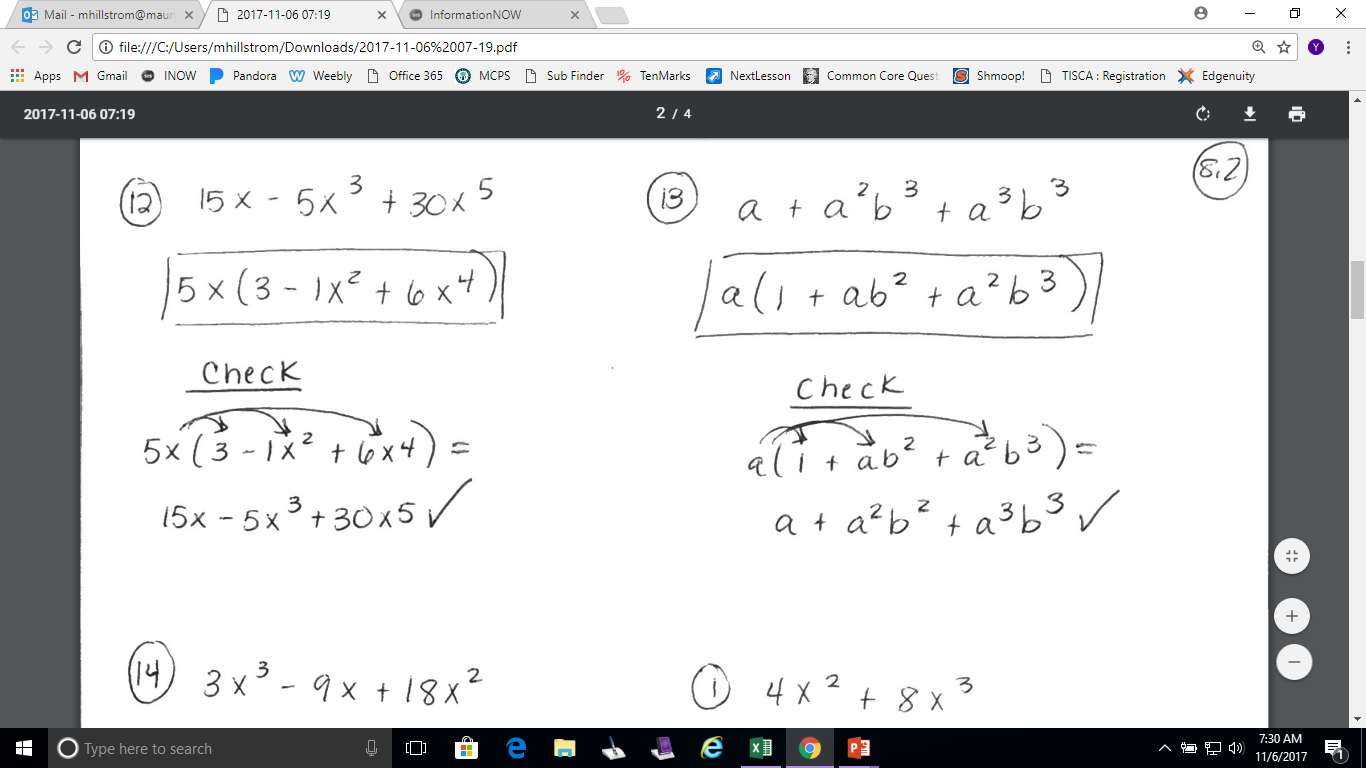 Typed wrong in Guided Notes
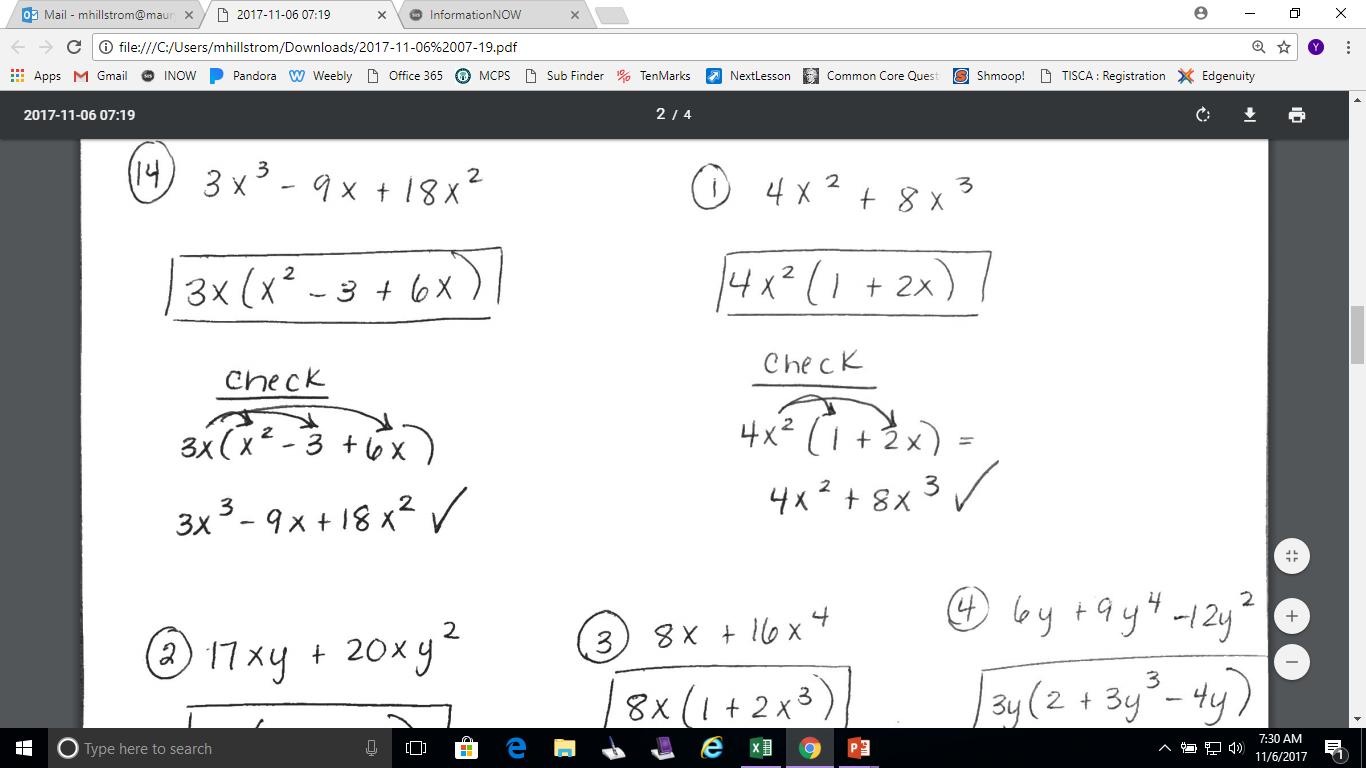 END DAY #1.
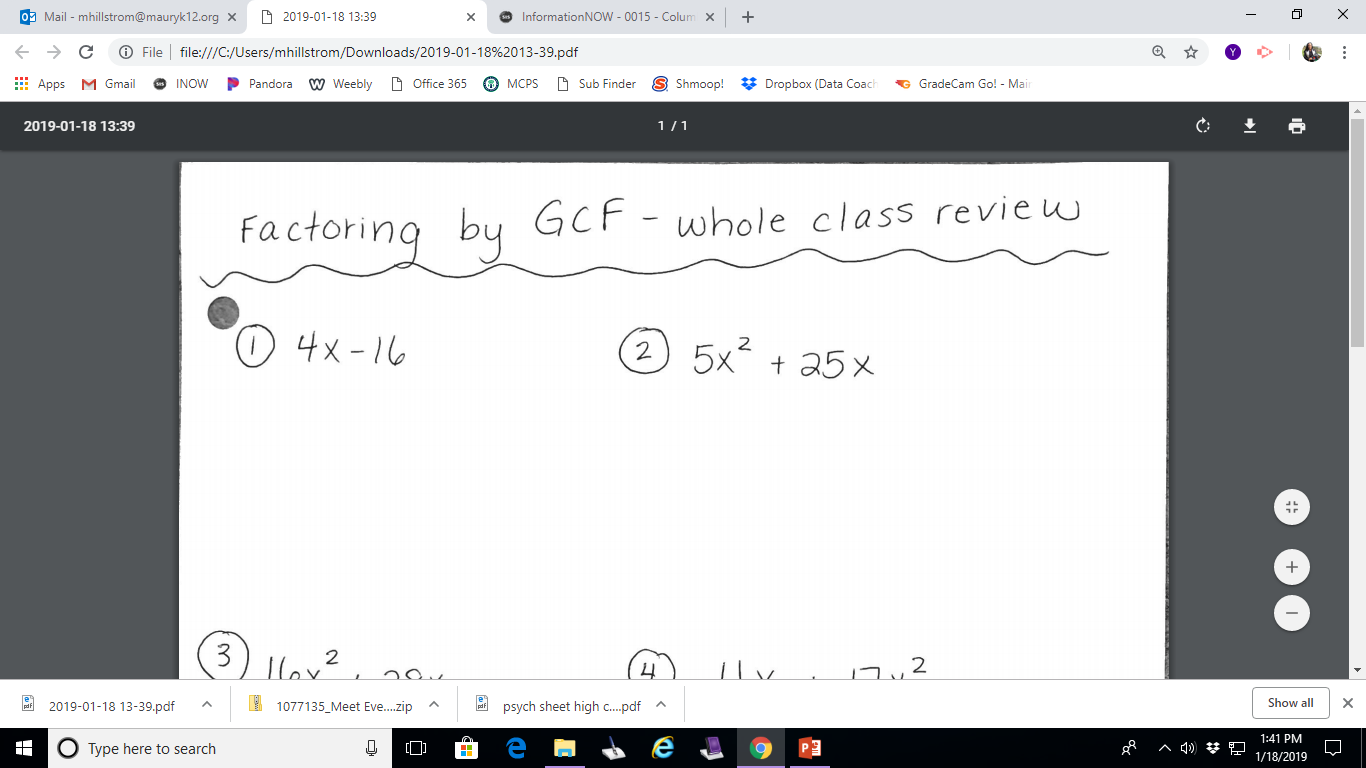 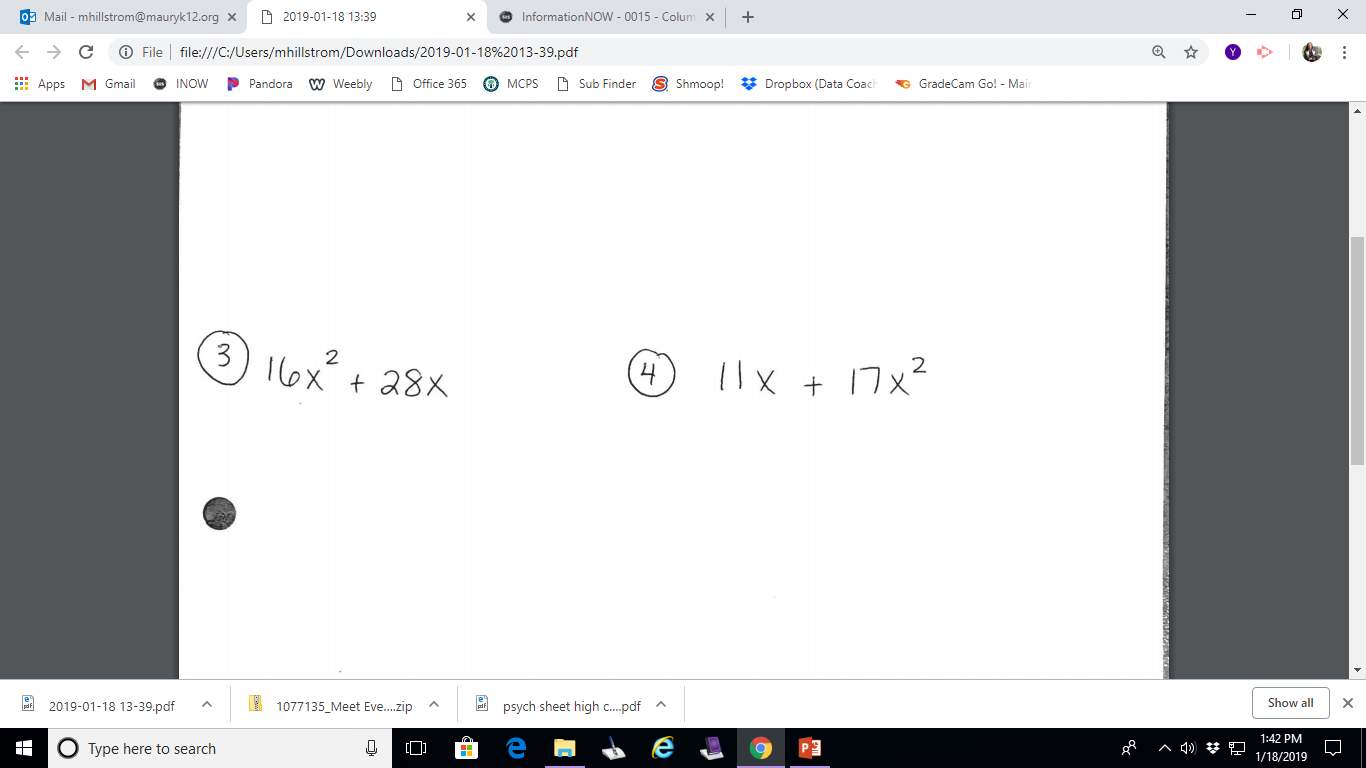 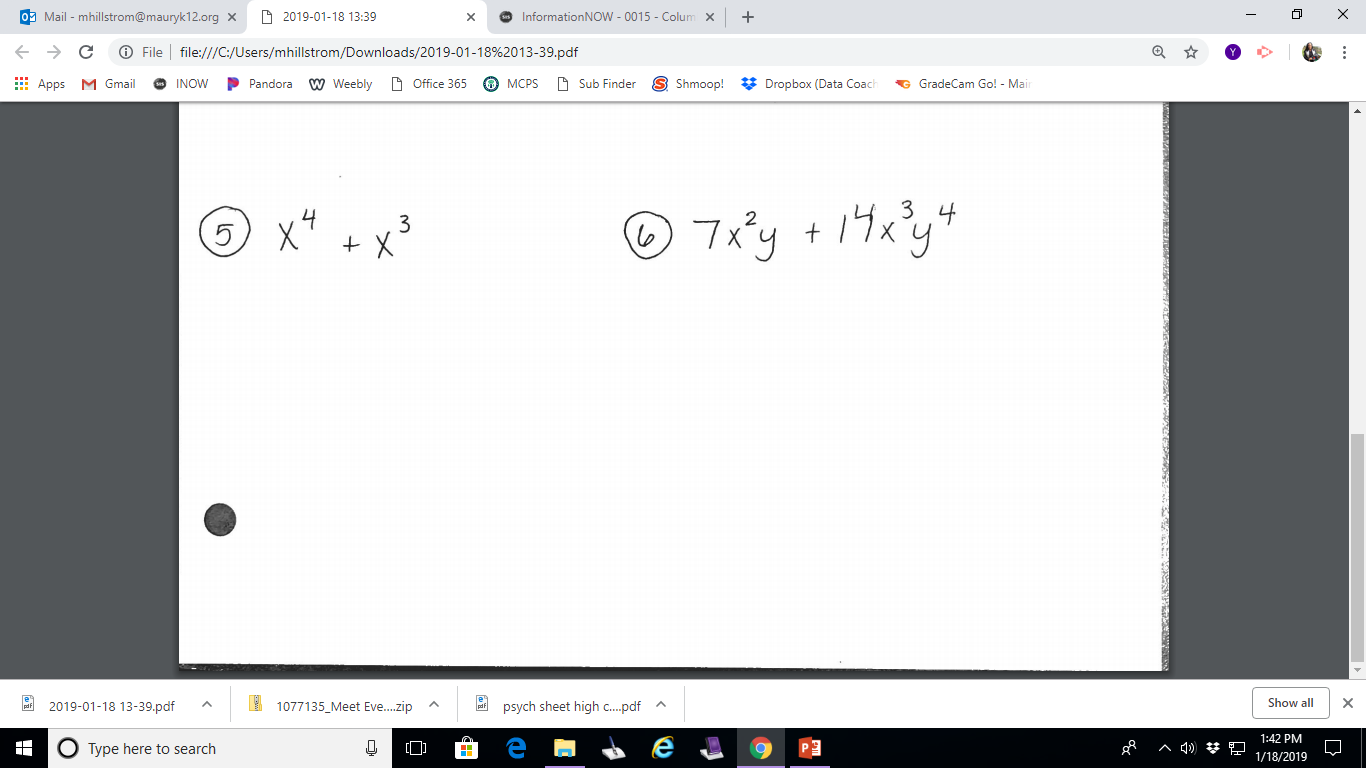 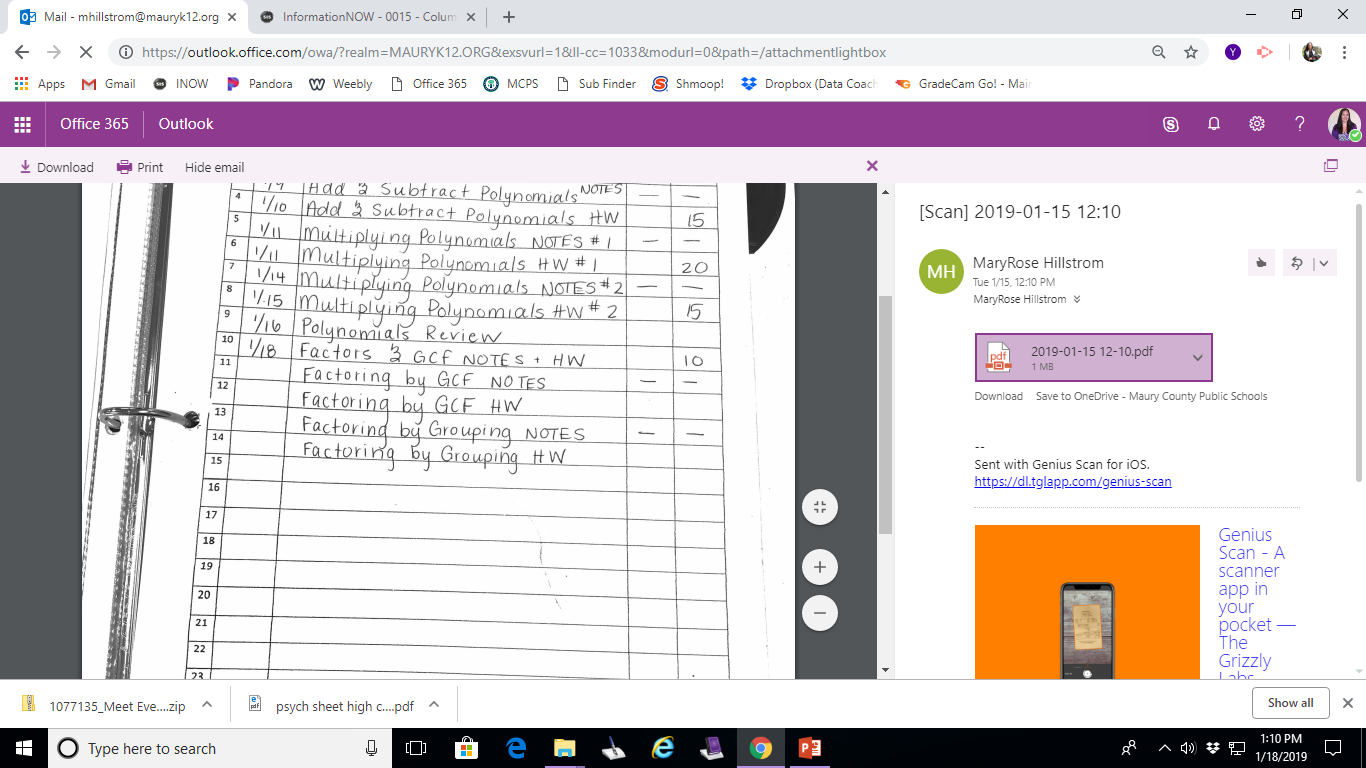 1/22
1/23
14
You have the rest of the class to finish page 12. 

Ms. Hillstrom will come around and give you check marks.
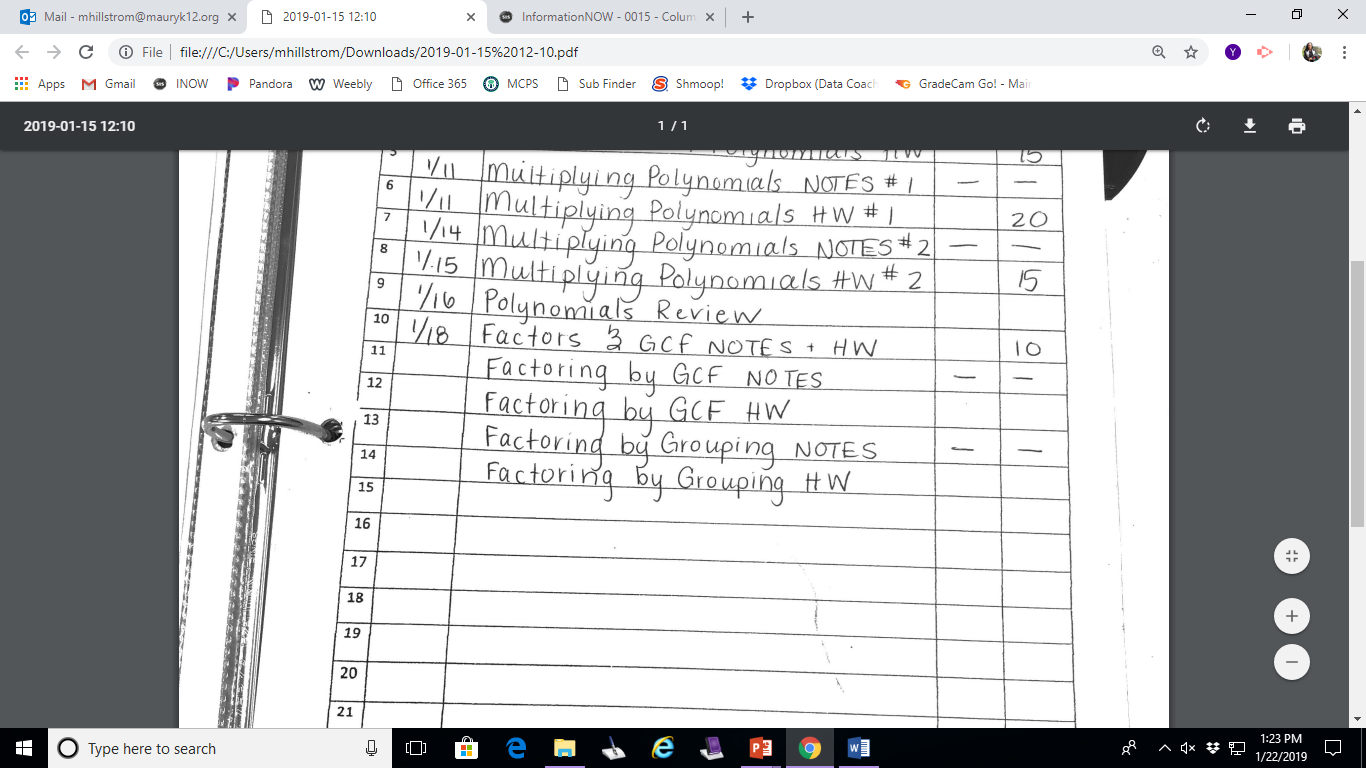 1/22
1/23
14
1/24
+ HW
6
Review: 8-2 Part 1 – Factor the following:
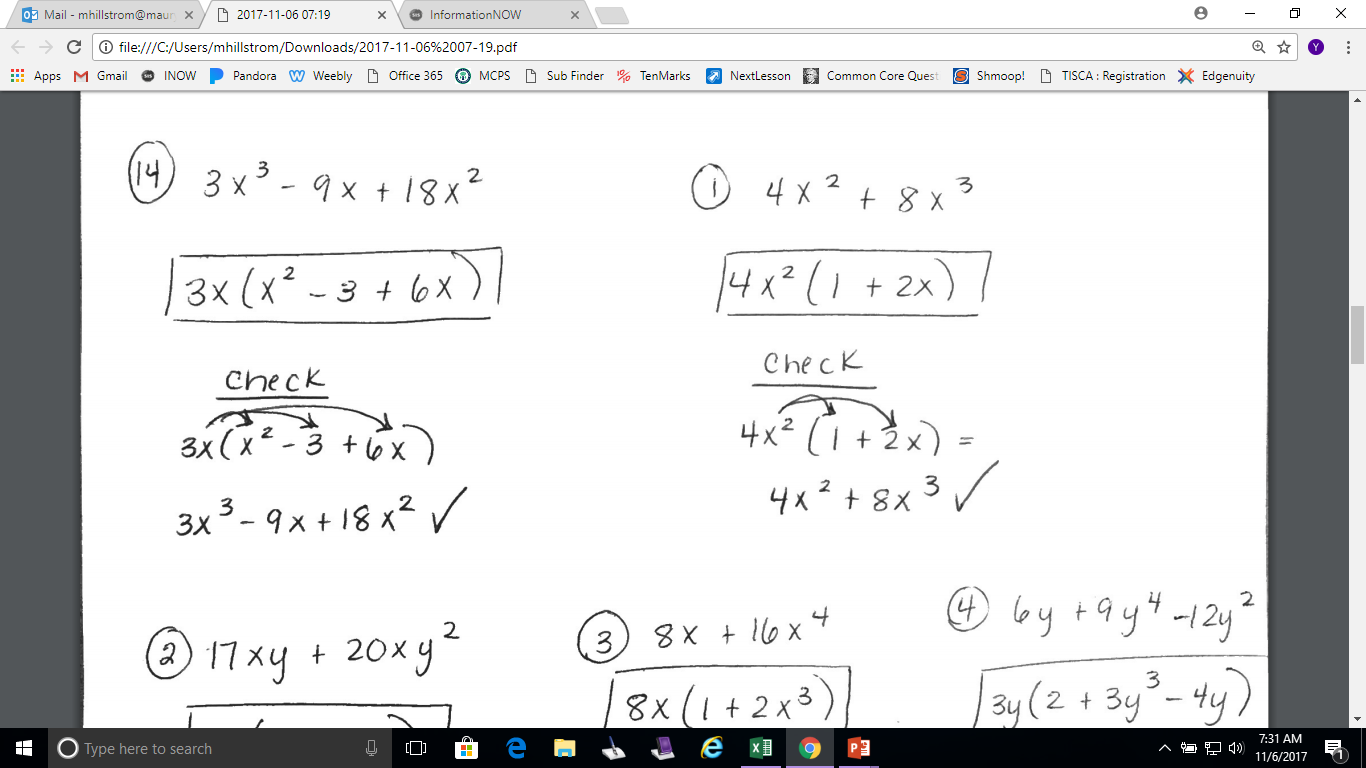 4x2 + 8x3




17xy + 20xy2
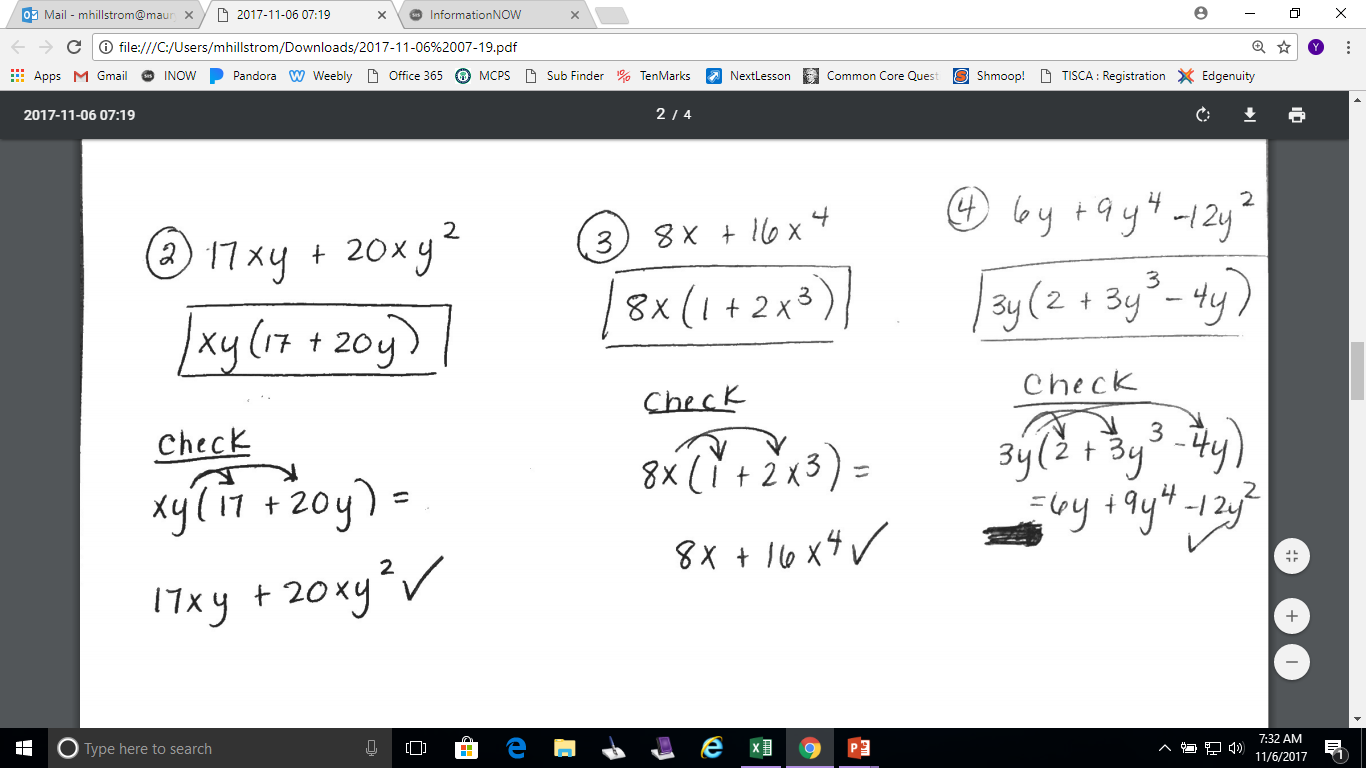 Review: 8-2 Part 1 – Factor the following:
8x + 16x4 




6y + 9y4 – 12y2
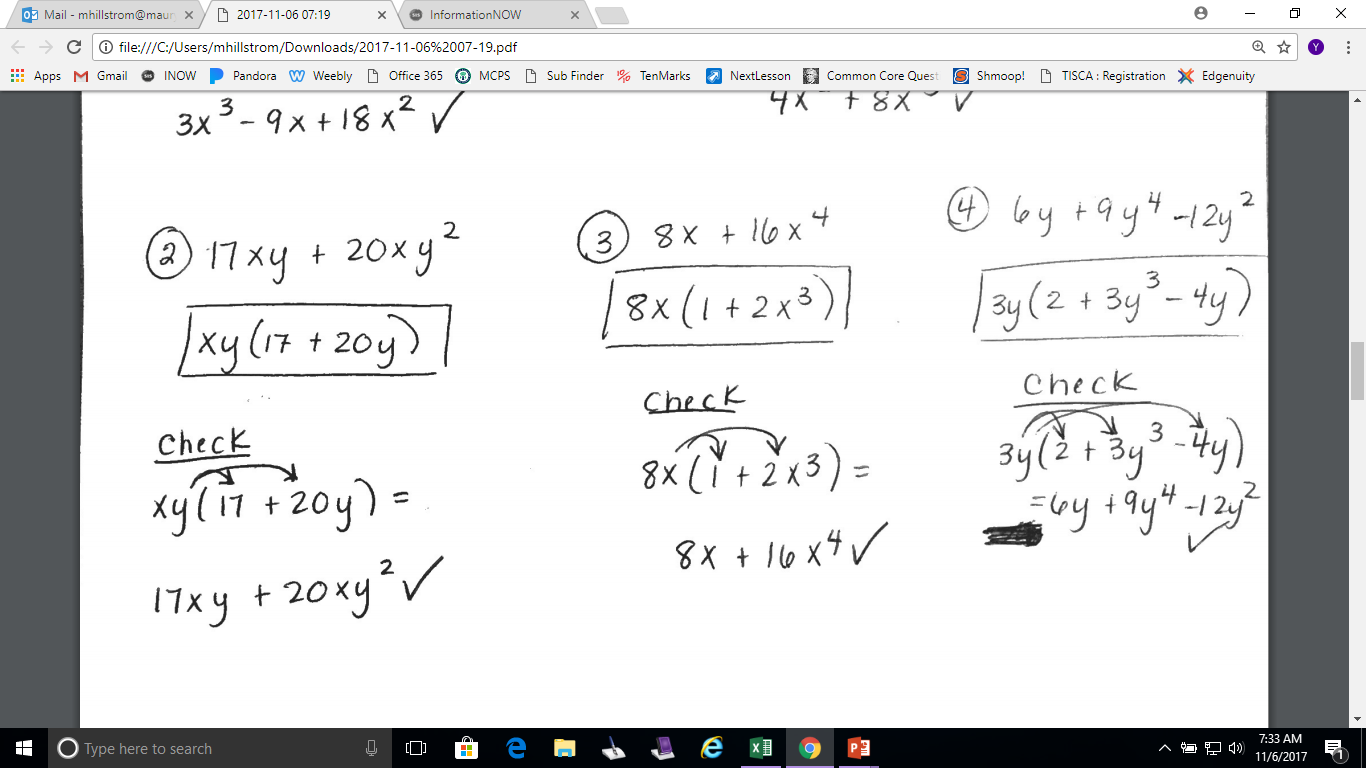 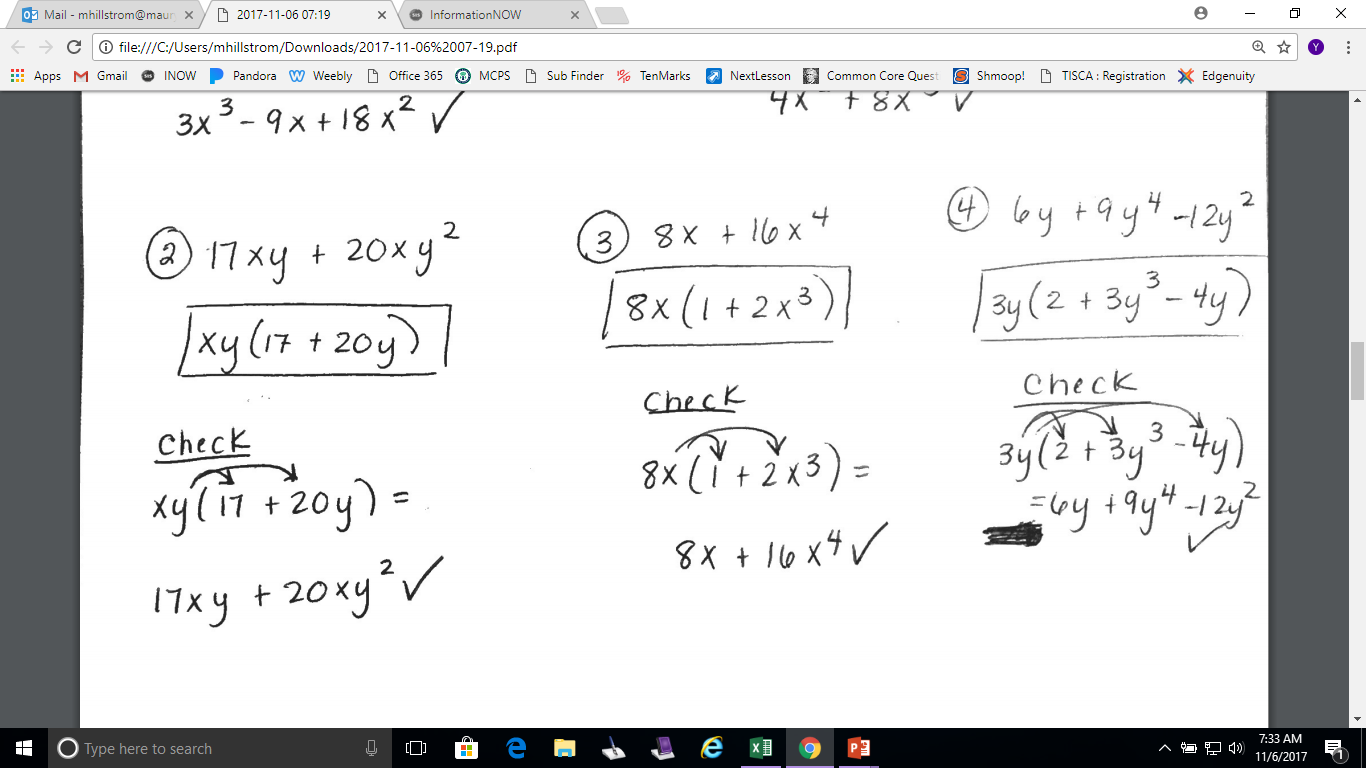 To factor a QUADnomial
FACTORING BY GROUPING:

Check all terms for GCF
Group terms together in pairs (2)
Find the GCF of each set
Factor each group separately
When you factor by grouping, you may encounter a ___________________
binomial additive inverse:
3 - a  and a - 3
Factor out a  -1  to change
-1(3 – a)
-3 + a
a – 3
Factor each polynomial.
1.    3x3 + x2 + 6x + 2
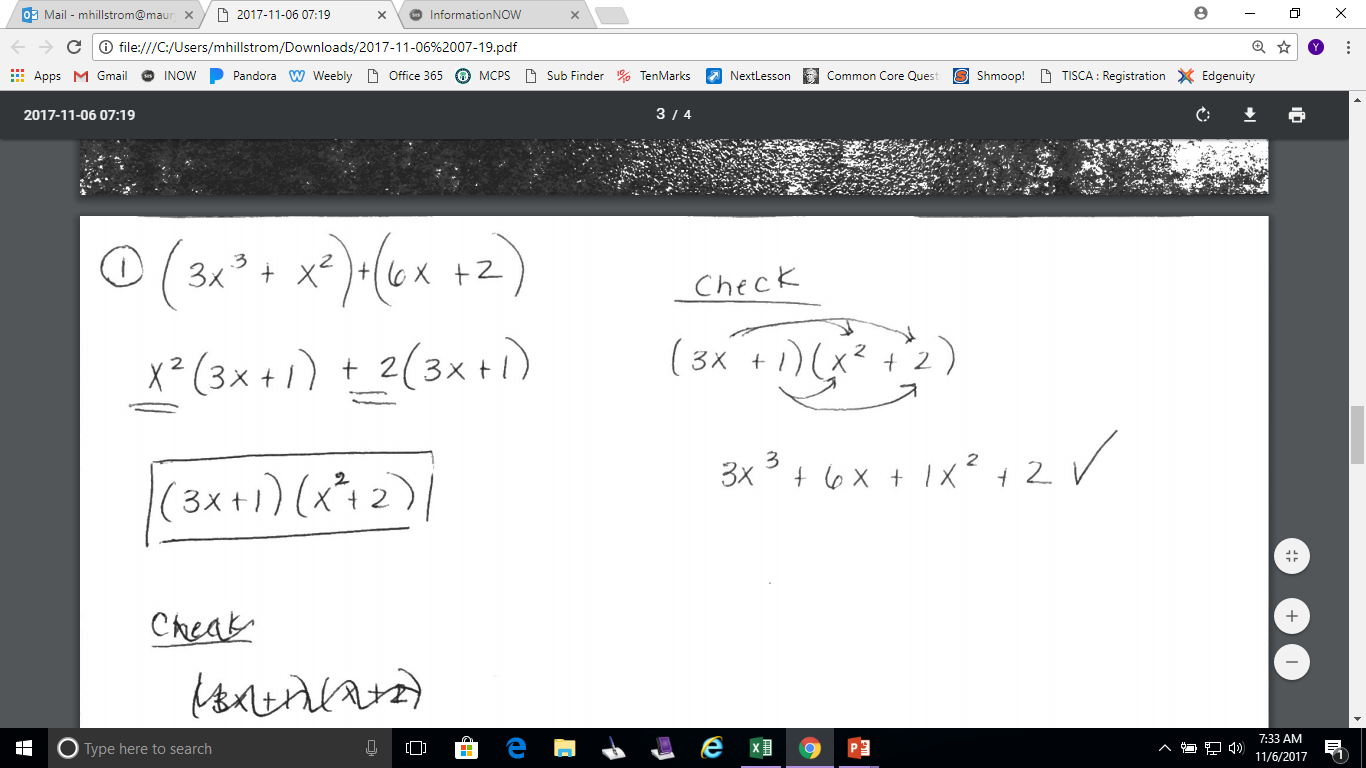 Factor each polynomial.
2.   5x3 + 15x2 – 4x – 12
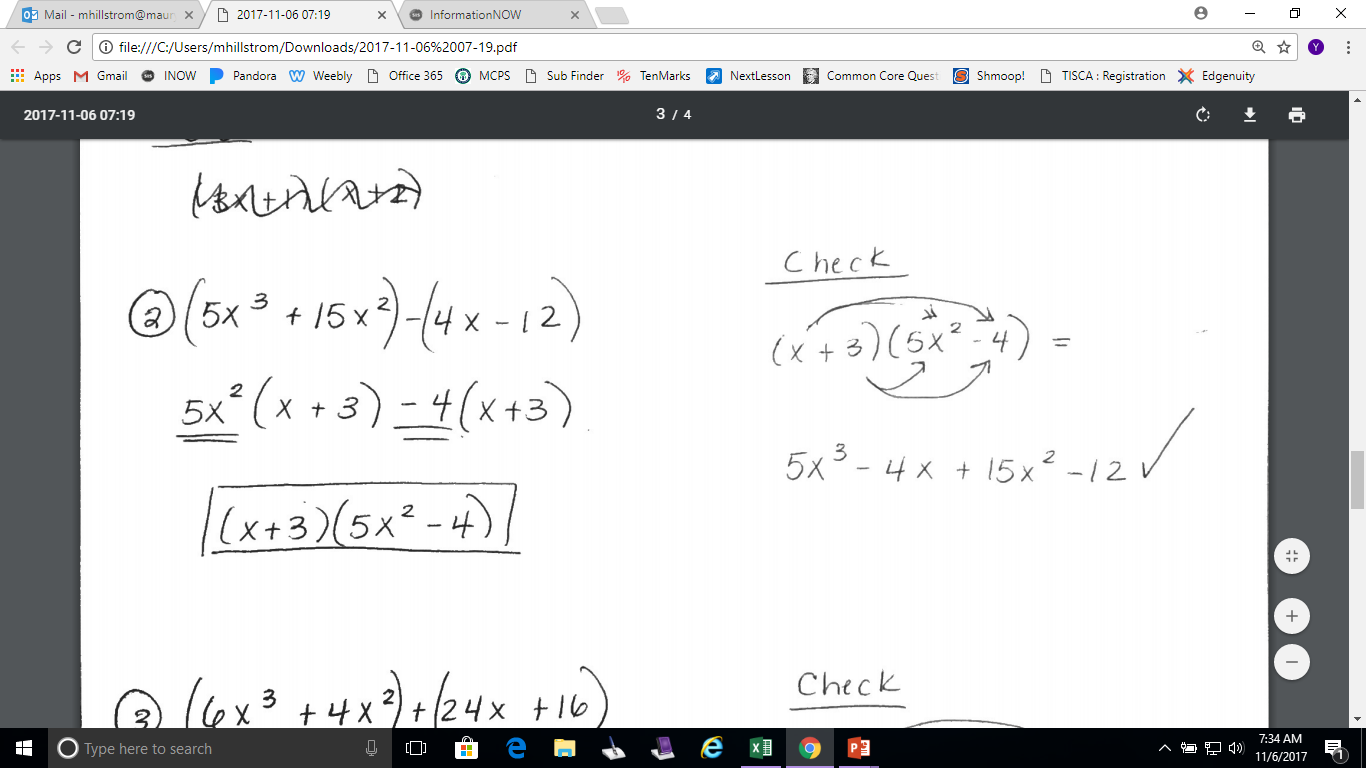 Factor each polynomial.
3.   6x3 + 4x2 + 24x + 16
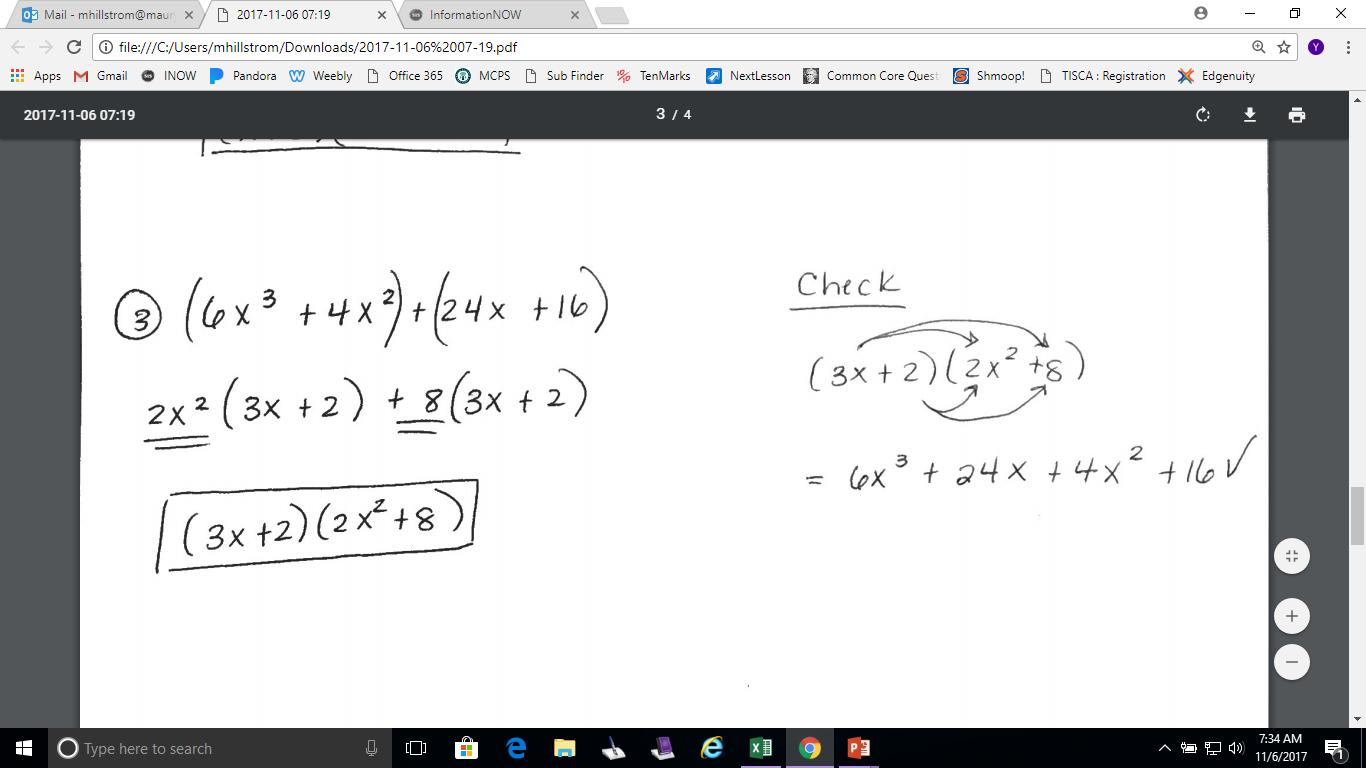 Factor each polynomial.
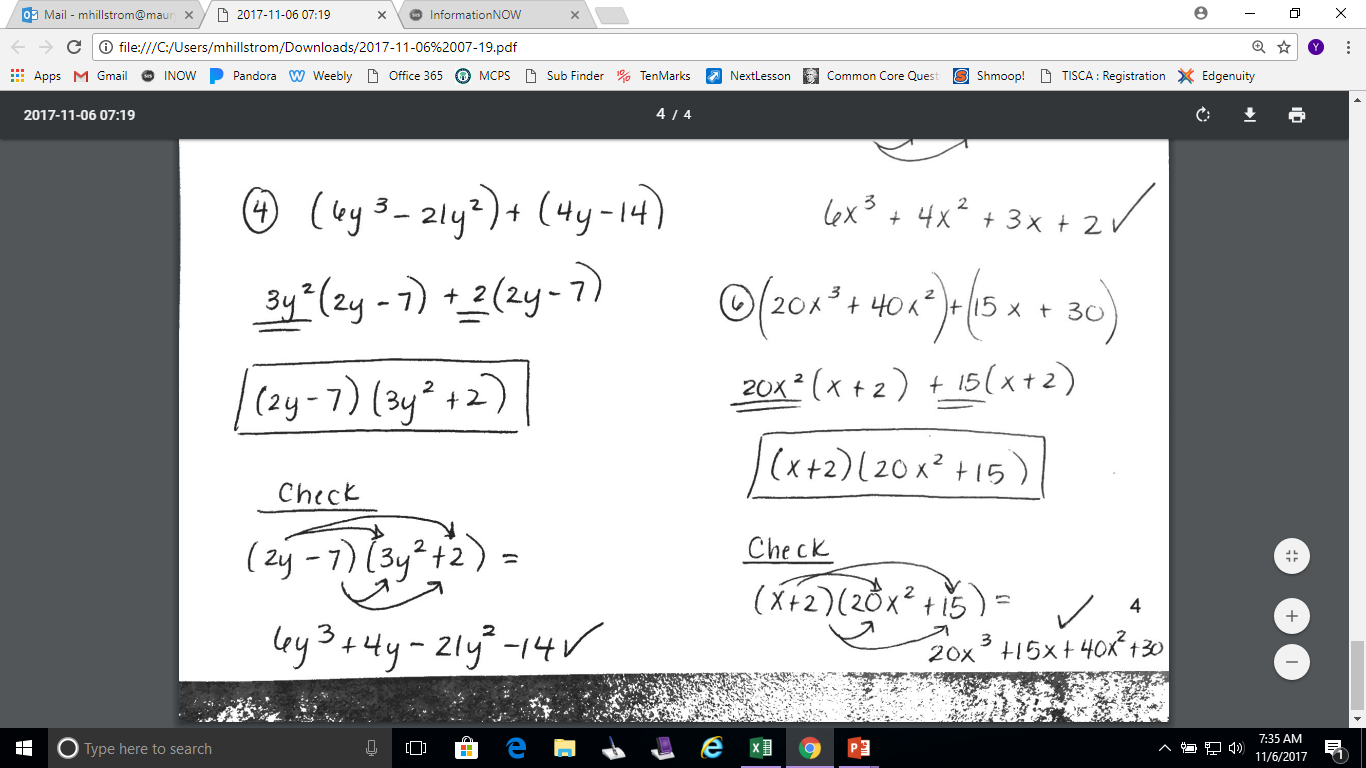 4.   6y3 – 21y2 + 4y – 14
Factor each polynomial.
5.     6x3 + 3x + 4x2 + 2
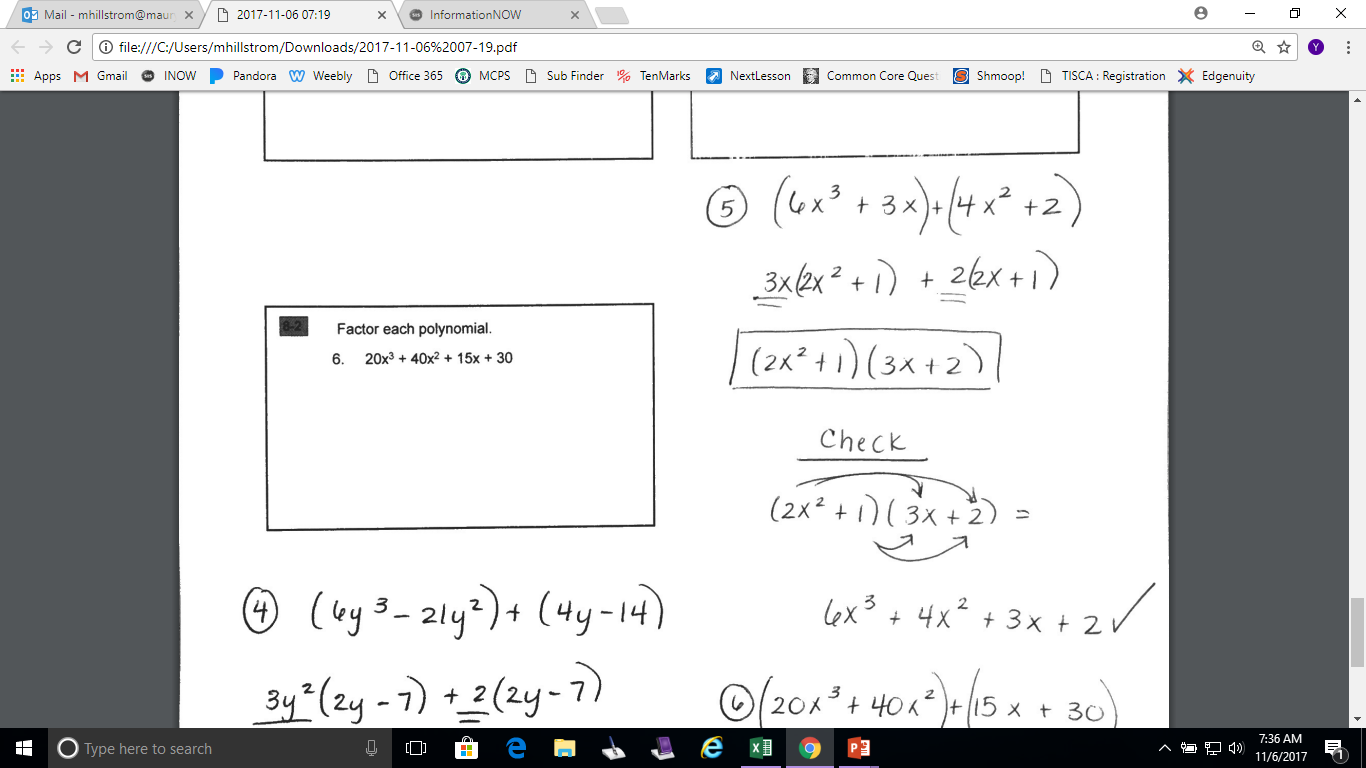 Factor each polynomial.
6.     20x3 + 40x2 + 15x + 30